Tiết 47. Bài 10: DIỆN TÍCH HÌNH tròn, 
HÌNH QUẠT tròn. LUYỆN TẬP


Ngày giảng : 23/04/2020 (9B)
Bài 10 : DIỆN TÍCH HÌNH TRÒN, HÌNH QUẠT TRÒN. LUYỆN TẬP
1) Công thức tính diện tích tròn :
Áp dụng: Tính diện tích hình tròn biết R = 3 cm (làm tròn kết quả đến chữ số thập phân thứ hai).
R
Giải
O
S : Diện tích hình tròn
R : Bán kính
    : đọc là pi,
Bài 10 : DIỆN TÍCH HÌNH TRÒN, HÌNH QUẠT TRÒN. LUYỆN TẬP
2) Cách tính diện tích hình quạt tròn :
Hình quạt tròn là một phần hình tròn giới hạn bởi một cung tròn và hai bán kính đi qua hai mút của cung đó.
A
?
Hãy điền biểu thức thích hợp vào các chỗ trống trong dãy lập luận sau:
R
O
B
Hình quạt tròn OAB, 
tâm O, bán kính R, 
cung
Bài 10 : DIỆN TÍCH HÌNH TRÒN, HÌNH QUẠT TRÒN. LUYỆN TẬP
2) Cách tính diện tích hình quạt tròn :
Hình quạt tròn là một phần hình tròn giới hạn bởi một cung tròn và hai bán kính đi qua hai mút của cung đó.
A
R
O
B
Hình quạt tròn OAB, 
tâm O, bán kính R, 
cung
Bài 10 : DIỆN TÍCH HÌNH TRÒN, HÌNH QUẠT TRÒN. LUYỆN TẬP
2) Cách tính diện tích hình quạt tròn :
Hình quạt tròn là một phần hình tròn giới hạn bởi một cung tròn và hai bán kính đi qua hai mút của cung đó.
R: Bán kính đường tròn
n : Số đo độ của cung tròn
l : Độ dài cung tròn
Giải
LUYỆN TẬP
Bài tập 82 SGK/99
Điền vào ô trống trong bảng sau (làm tròn kết quả đến chữ số thập phân thứ nhất
2,1 cm
15,7 cm
3,5 cm
22 cm
LUYỆN TẬP
Bài tập 80 SGK/99
Một vườn cỏ hình chữ nhật ABCD có AB = 40m, AD = 30 m. Người ta muốn buộc hai con dê ở hai góc vườn A, B. Có hai cách buộc:
 *Mỗi dây thừng dài 20 m.
*Một dây thừng dài 30 m 
và dây thừng kia dài 10m.
Hỏi với cách buộc nào thì 
diện tích cỏ mà cả hai con 
dê có thể ăn được sẽ lớn 
hơn ?
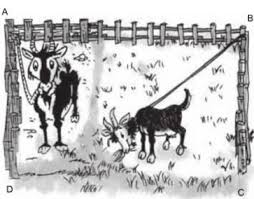 LUYỆN TẬP
Bài tập 80 SGK/99
Giải
20m
20m
B
A
a) Mỗi dây thừng dài 20m
30m
b) Một dây thừng dài 30m và dây kia dài 10m
B
30m
10m
A
C
D
40m
30m
40m
C
D
Vậy theo cách buộc thứ hai, diện tích cỏ hai con dê có thể ăn được lớn hơn cách buộc thứ nhất.
LUYỆN TẬP
Bài tập 83 SGK/99
a) Vẽ hình 62 (tạo bởi các cung tròn) với HI = 10cm và HO = BI = 2 cm. Nêu cách vẽ.
  b) Tính diện tích hình HOABINH (miền tô màu)
  c) Chứng tỏ rằng hình tròn đường kính NA có cùng diện tích với hình HOABINH đó
N
H
I
O
B
A
[Speaker Notes: tại]
LUYỆN TẬP
Bài tập 83 SGK/99
N
a) Cách vẽ:
- Vẽ nửa đường tròn tâm M, 
đường kính HI = 10cm
- Trên đường kính HI lấy 
HO = BI = 2cm.
M
H
I
O
B
- Vẽ hai nửa đường tròn đường 
kính HO và BI, cùng phía với 
nửa đường tròn (M)
A
- Vẽ nửa đường tròn đường kính OB, khác phía với nửa đường tròn (M)
- Đường thẳng vuông góc với HI tại M cắt (M) tại N và cắt nửa đường tròn đường kính OB tại A
[Speaker Notes: tại]
LUYỆN TẬP
Bài tập 83 SGK/99
b) Diện tích hình HOABINH là:
M
N
c) NA = NM + MA = 5 + 3 = 8 (cm)
Vậy bán kính đường tròn đó là:
H
I
O
B
Diện tích hình tròn đường kính NA là:
Vậy hình tròn đường kính NA có cùng diện tích với hình HOABINH
A
LUYỆN TẬP
Bài tập 85 SGK/100
Để tính được diện tích hình viên phân AmB, ta lấy diện tích quạt tròn trừ đi diện tích tam giác OAB
Giải
Diện tích quạt tròn OAB là:
O
Diện tích tam giác đều OAB là:
B
m
A
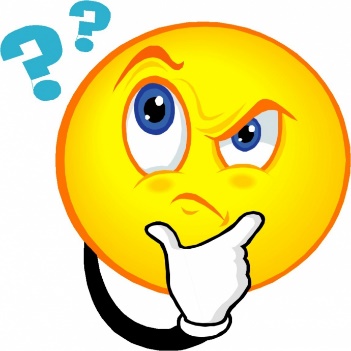 Diện tích hình viên phân AmB là:
[Speaker Notes: tại]
Bài tập 86 SGK/100
Giải
O
[Speaker Notes: tại]
Diện tích hình tròn
Diện tích
 hình tròn,
 hình quạt
 tròn
Diện tích hình quạt tròn
Hướng dẫn về nhà
1. Học thuộc công thức tính diện tích hình tròn, hình quạt tròn.
2. Làm bài tập  81, 84 SGK/99
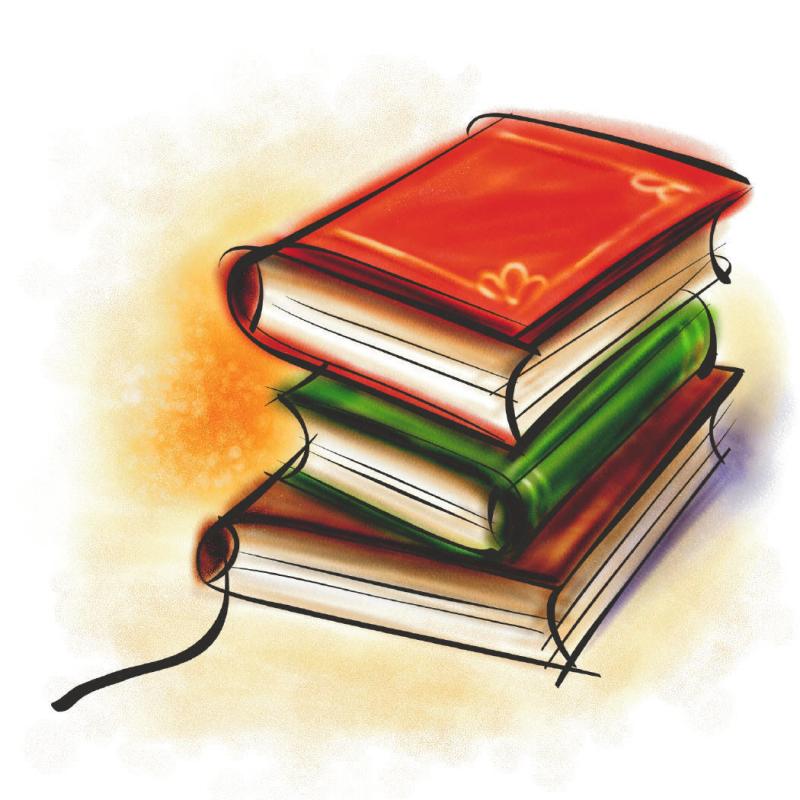 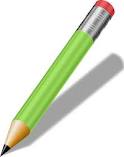